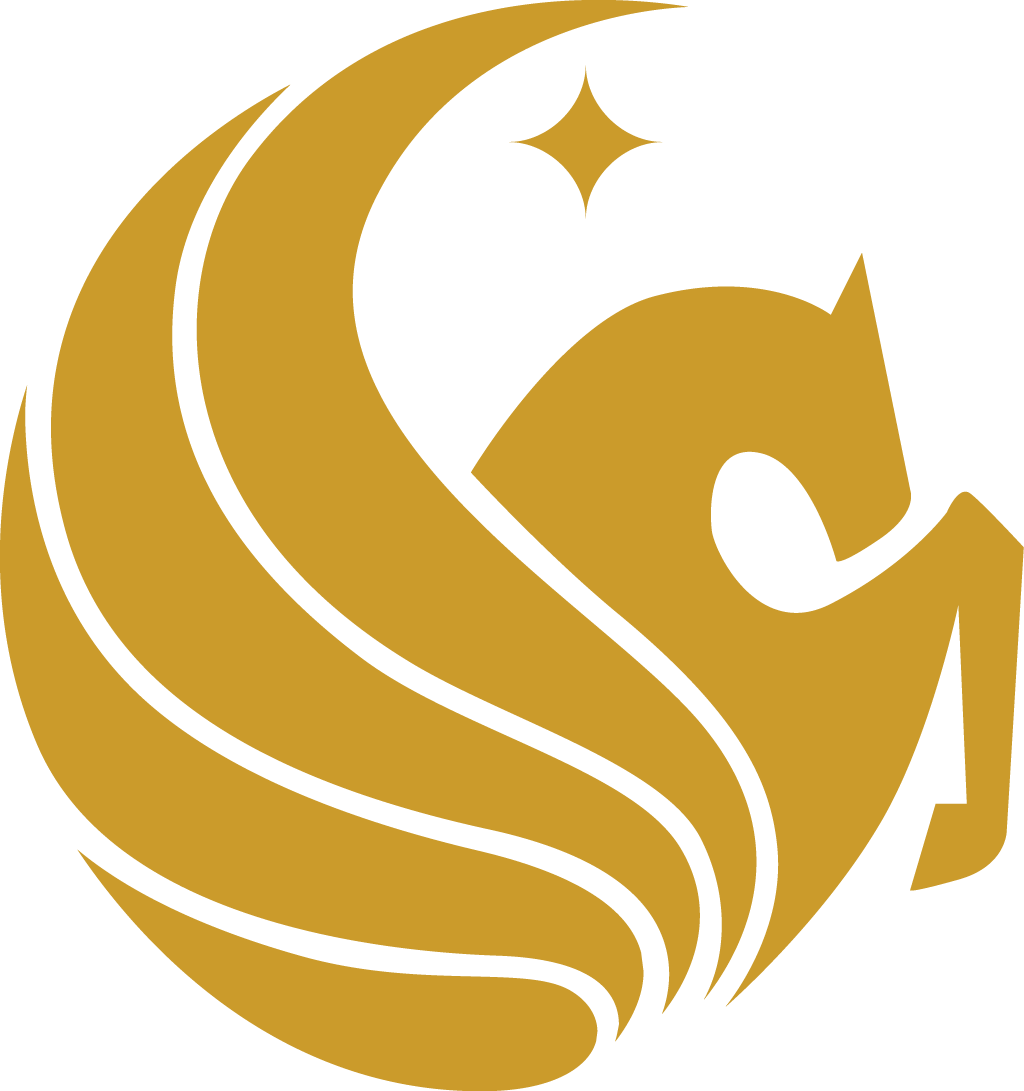 Project 7: Modeling Social Network Structures and their Dynamic Evolution with User-generated Data on IoT. REU Student: Morzouk LawalGraduate mentors: Marzieh EdrakiFaculty Mentor(s): Dr. GuoJun Qi
Week 5 (June 20 – June 23 , 2016)
   Accomplishments:
Developed a fully connected layer and added it to the code.

Converted the JPEG Images and their labels/attributes into a MatLab file.

Ran the code on GPU to see if it works. 
	- It does. 

Issues/problems encountered and solutions:

 The training Images initially downloaded were incomplete. 
	- Had to download a new training set.

 Figuring out where exactly where the layer had to be included within the code.
	(This was mainly because the code was huge and extensive)
Project 7: Modeling Social Network Structures and their Dynamic Evolution with User-generated Data on IoT. REU Student: Morzouk LawalGraduate mentors: Marzieh EdrakiFaculty Mentor(s): Dr. GuoJun Qi
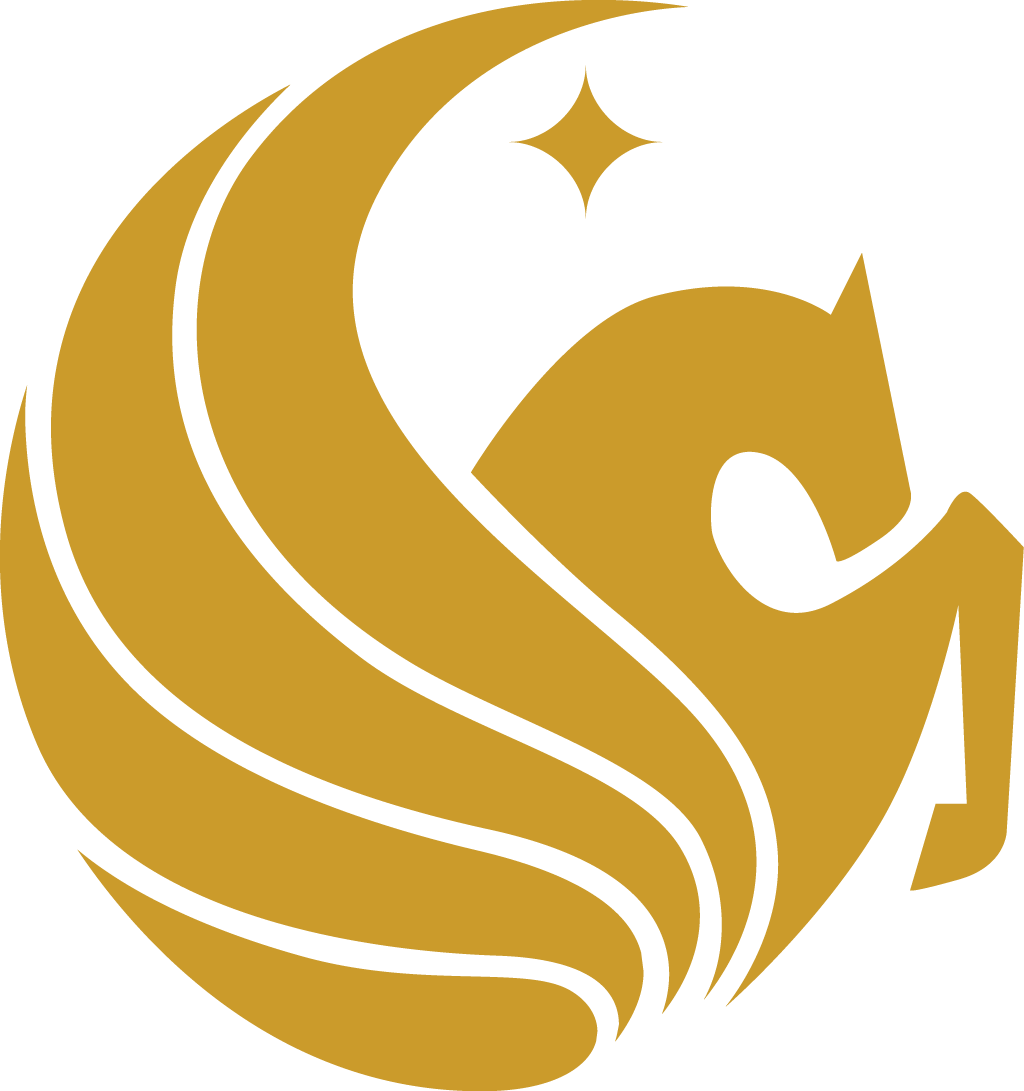 Plans for next week:

Pre-train the model (code) with the Images downloaded from Image-Net.

Eventually remove the fully connected layer and add include a test set.

Finally, begin Semantic segmentation.